Урок русского языка5 класс
Тема урока:
Простое и сложное предложение


Составила учитель русского языка
МБОУСОШ им.8 Марта Горностаева В.Н.
Путешествие по стране Синаксис
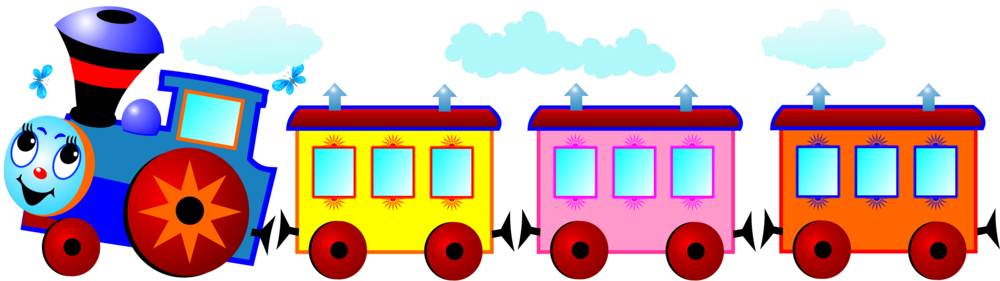 Задачи, которые нужно решить
Из чего состоит сложное предложение?
Чем отличается от простого предложения?
Как соединены между собой части сложного предложения?
Чем разделяются?
Какие бывают сложные предложения?
Признаки сложного предложения


Средства связи

Знаки препинания


Виды сложного
предложения
Чем сложное предложение отличается от простого?
Задание
Сопоставьте два предложения. Подчеркните грамматические основы. Начертите их схемы. Дайте характеристику предложениям.

По обе стороны улицы зажглись фонари, и в окнах домов показались огни.
Снег на улицах лежит плотным кором.
Задание
Вам Колобок предложил карточки. Вы должны выбрать из них:
1,2 группы - только простые предложения, записать в тетрадь, доказать , что они простые; 
3,4  группы – только сложные предложения, доказать, что они сложные
Проверим
Простые предложения (1,2 группы)
1.Волшебник сидел на серой туче и разбрасывал снежинки.
2.Наша школа расположена в новом районе.
3. У берегов Волги поблёскивает под скудными лучами солнца тонкий узорчатый ледок.
4.Кошка вскочила на подоконник и сбила вазочку.
Проверим
Сложные предложения ( 3,4 группы)  
1.Гремел гром, и шёл дождь.
2.Россия- священная наша держава, Россия – любимая наша страна.
3.Только иволги кричат, да кукушки наперебой отсчитывают годы.
4.Иногда мы кукушонка выпускали, и он летал по комнате.
Задание. Расставить знаки препинания в стихотворной шутке, отделив одно предложение от другого, записать в тетрадь.
Кисель там варят из резины              прядут там нитки из сукна                        
галоши делают из глины                     костюмы шьют из толокна
кирпич там жгут из молока                 (Толокно – мука из ячменя и овса)
творог готовят из песка
стекло там варят из бетона
плотины строят из картона
обложки там из чугуна
там варят сталь из полотна
кроят рубашки из пластмассы
посуду делают из мяса
котлеты стряпают из сажи
там ваксу делают из пряжи
Задание
Колобок предлагает вам ещё одно задание, на карточках записаны предложения.
1, 3 группы находят два предложения с союзной связью и записывают.
2,4  группы находят два предложения с бессоюзной связью и записывают.
Проверим
Предложения с союзной связью (1,3 группы).
1.Небосклон,на котором горели звёзды, казался выше.
2. Иногда солнце пекло так жарко, что нагревалась трава.
3.Мальчик бежал по лужам, и его ноги быстро промокли.
Проверим
Предложения с бессоюзной связью (2,4 группы)
1.Низкие тучи бежали по небу, дул сильный ветер.
2. Сад выл и шумел, в воздухе кружились жёлтые мокрые листья.
Город «Сложное предложение»
Сложное предложение    

        Союзное предложение                 Бессоюзное предложение


Сложносочинённое                  Сложноподчинённое 
предложение                                 предложение                          
  ( ССП)                                                  (СПП)
Спасибо за работу!